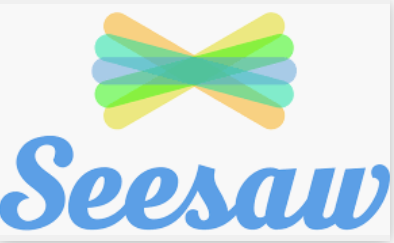 Let’s learn about Seesaw!
You can find the Seesaw app in Classlink
When you log in, you will see your Journal.
Click on your name in the upper left-hand corner to find all your classes.
Click on the class that you need.
Click on the green + button to add to your journal.
Click on the Drawing Tool
Click on the T to add text.
Click on the drawing tools at the bottom to draw on the page.
Click on the eraser to erase any marks you don’t want.
Click on the camera to add a picture or video to your page.
Select which one you would like to add.
Click on the microphone to record your voice.
It will count down 3..2..1 then record your voice.
If you need to start your recording again, press the red X in the corner.
Click exit recording to delete your recording and start over.
When you are done recording, press the green Done button.
Once you are done with your work, press the green + to post your work in your journal.
Now it’s your turn to try!